UNIVERSITY OF NIGERIA, NSUKKA
 COLLEGE OF POSTGRADUATE STUDIES



USE OF ICT IN DATA COLLECTION AND ANALYSIS
			      



		 PROF.   UZOMA ODERA OKOYE
	            Department of Social Work 
                          University of Nigeria, Nsukka
                          uzoma.okoye@unn.edu.ng
                              08060490361
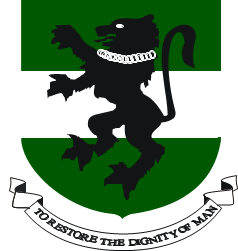 OUTLINE
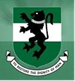 GOALS AND OBJECTIVES
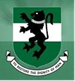 TWO POINTS TO NOTE
In order to collect quality data, you must have a good instrument
To have a good data to analyze you must first of all collect quality data
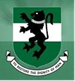 DATA COLLECTION STRATEGIES
PGC 601
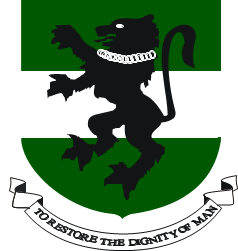 QUALITATIVE  STRATEGY
WHAT IS INVOLVED IN DATA ANALYSIS IN QUALITATIVE STRATEGY?
Qualitative data analysis is a process that seeks to reduce and make sense of vast amounts of information
The information can consist of interview transcripts, documents, blogs, surveys, pictures, videos etc
Through the reduction impressions that shed light on a research question can emerge
The first step is to transcribe the data either manually or through the use of software
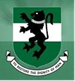 ICT tools for collecting qualitative data
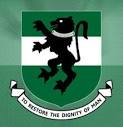 Audio and video recording device
Tape recorder
Phone
Camcorder
Software for transcribing 	qualitative data
Trint
Notta
Temi
Otter.ai
Airgram
3Play Media
Google Docs Voice Typing
Happy Scribe
POPULAR  QUALITATIVE ANALYTICAL PACKAGES
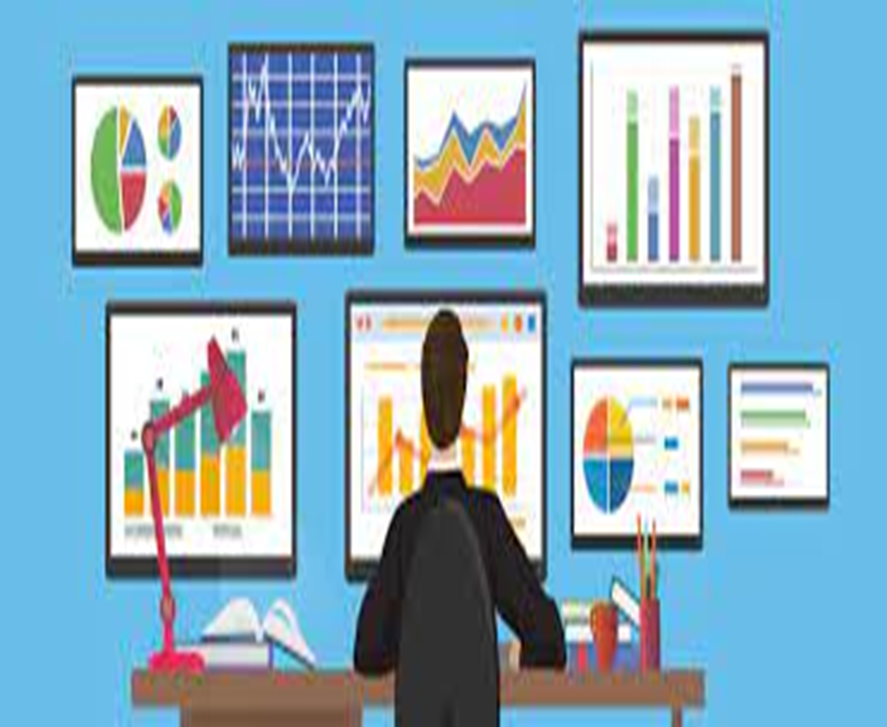 PGC 601
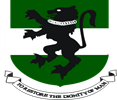 GENERIC FEATURES OF NIVIVO
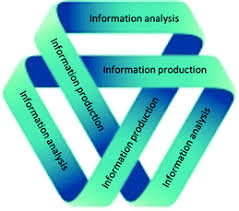 PGC 601
USING NIVIVO TO ANALYSE YOUR QUALITATIVE DATA
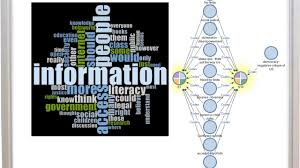 PGC 601
EXAMPLES OF A CODE PAGE
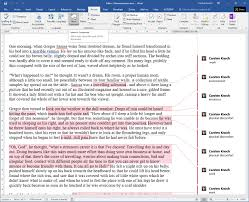 PGC 601
QUANTITATIVE  STRATEGY
QUANTITATIVE  STRATEGY
What causes particular processes or situations?
What relationship exists between factors  Type of association between variables are the nature of issues being investigated
Questionnaires and check lists are examples of data collection tools
It deals with Measurable and quantifiable aspects of phenomenon under study.
By how much? How many?” “How often?” and “How significant?” are the nature of questions asked
It focuses on to what extent? And can be used to determine the size, distribution
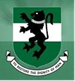 ICT and QUANTITATIVE DATA COLLECTION
PGC 601
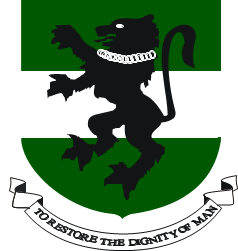 WHAT IS DATA ANALYSIS IN QUANTITATIVE STRATEGY?
PGC 601
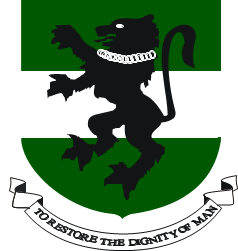 POPULAR  QUANTITATIVE ANALYTICAL PACKAGES
PGC 601
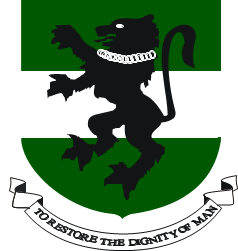 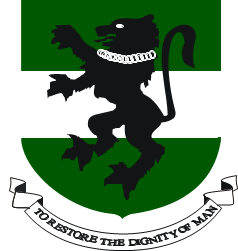 GENERIC FEATURES OF SPSS
PGC 601
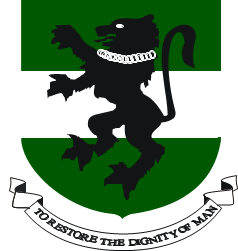 USING SPSS TO ANALYZE YOUR DATA
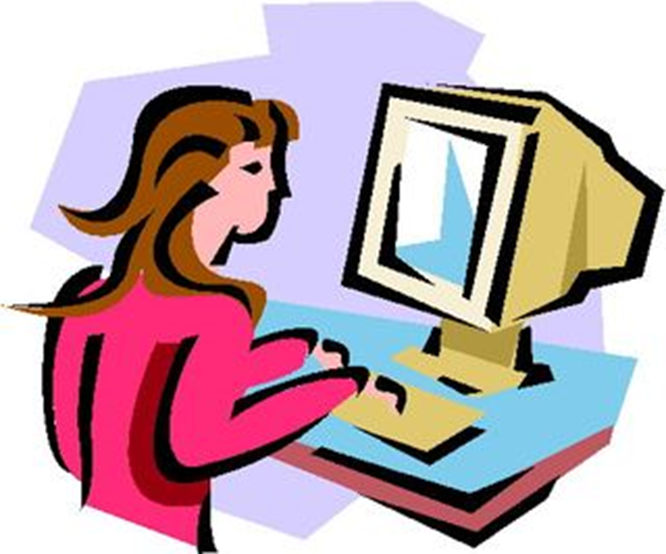 PGC 601
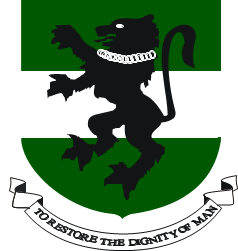 EXAMPLE OF A QUESTIONNAIRE
Instruction: Please carefully read the questions below and provide a response to each question by ticking (√) to your chosen option(s) from the alternatives provided. Where there are no options, you are free to indicate other responses as it applies to you. 
	Section A: Socio-Demographic Information 
     1. Sex: (1) Male [	]	(2) Female [	  ]
2. How old were you during your last birthday? ____________________________

3. Marital status:  (1) Single [	     ], 	(2) Married [	   ],  (3) Separated [	   ],  
	(4) Divorced [	   ]  (5) Widowed [     ]. 
4. Occupation: (1) Farmer [	  ],	(2) Trader [	  ], 	(3) Artisan [	    ], 
                 (4) Civil Servant [    ]  (5) Student [	   ], 	(6) Unemployed [ ], (7) Others specify _______
5. Educational Status: 
	(1) No formal education [	  ], (2) Primary education completed [     ], 
	(3) Primary education non-completed [     ],  (4) Secondary education completed[ ]  (5) Secondary education non-  	completed  [  ],   (6) Tertiary education completed[ ], (7) Tertiary education non-completed  [ 	], (8) Don’t know/No 	answer [    ]
6. Religion: 
	(1) Catholic [	    ],   (2) Protestants [     ],   (3) Pentecostal [  ],  (4) Islam  [   ],              (5) African Traditional Religion 	[    ], (6) Others specify ____________________
PGC 601
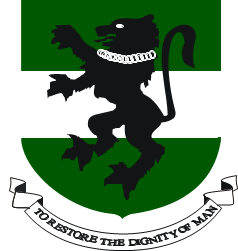 COMPLETED SPSS DATA PAGE
PGC 601
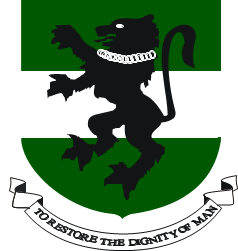 ADVANTAGES OF USING ICT IN DATA ANALYSIS IN QUALITATIVE STRATEGY
PGC 601
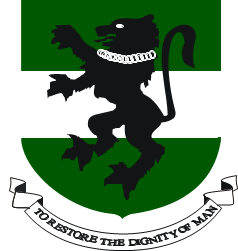 DISADVANTAGES OF USING ICT IN DATA ANALYSIS IN QUALITATIVE STRATEGY
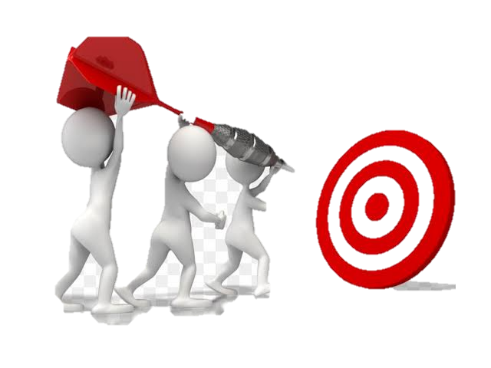 ADVANTAGES OF USING ICT IN DATA ANALYSIS IN QUANTITATIVE STRATEGY
PGC 601
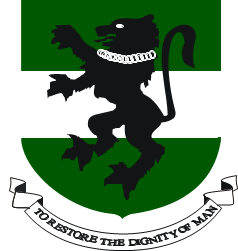 DISADVANTAGES OF USING ICT IN DATA ANALYSIS IN QUANTITATIVE STRATEGY
QUESTIONS AND COMMENTS
WHAT I HAVE LEARNT FROM THE WORKSHOP


Want to share? 
Any issue we didn’t cover you will want us to touch on next year
What you think we should not bother bringing up next year
Any issue you think we need to elaborate more on now
PGC 601
TALK TO ME
PGC 601
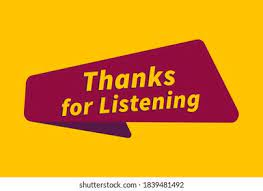 PGC 601
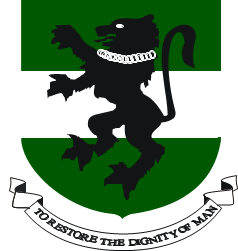